Олимпийские зимние виды спорта
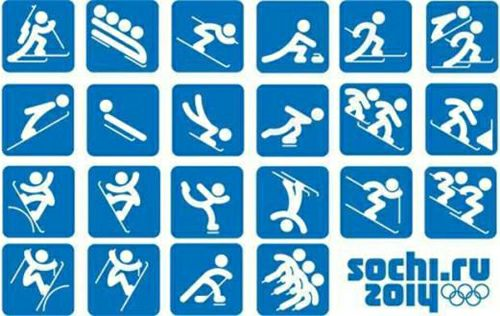 МЕЖДУНАРОДНАЯ                 
КЛАССИФИКАЦИЯ (7 видов):
- лыжный спорт;
- конькобежный спорт;
- бобслей;
- хоккей на льду;
- биатлон;
- керлинг;
- санный спорт.
РОССИЙСКАЯ 
КЛАССИФИКАЦИЯ (15 видов):
биатлон;		- шорт-трек;
бобслей;		- горные лыжи;
керлинг;		- лыжные гонки;
хоккей на льду;		- сноуборд;
санный спорт;		- фристайл;
скелетон;		- прыжки с трамплина;
фигурное катание;	- лыжное двоеборье.
скоростной бег на коньках;
Олимпийские зимние виды спорта
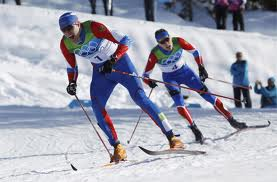 Лыжные спорт
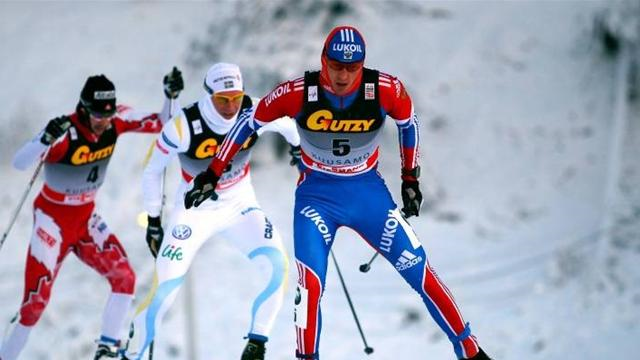 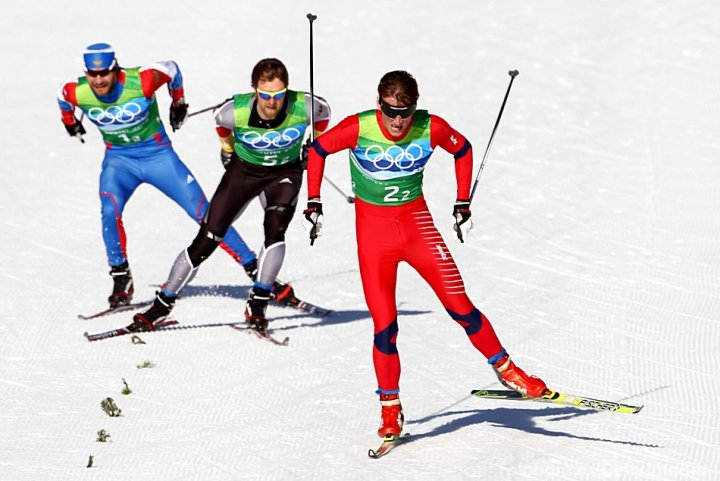 Олимпийские зимние виды спорта
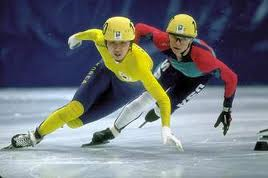 Конькобежный спорт
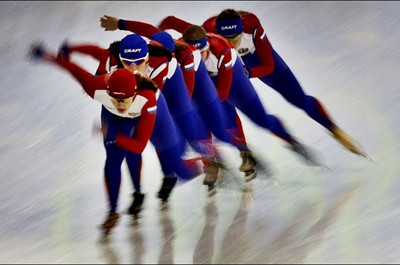 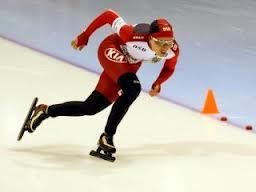 Олимпийские зимние виды спорта
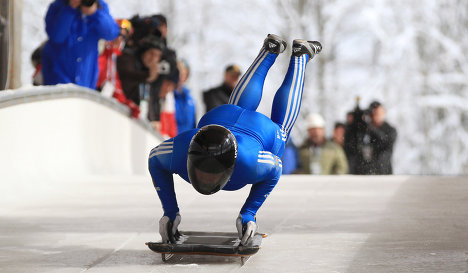 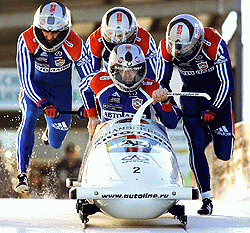 Бобслей
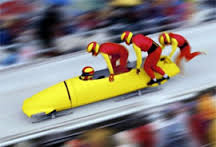 Олимпийские зимние виды спорта
Хоккей на льду
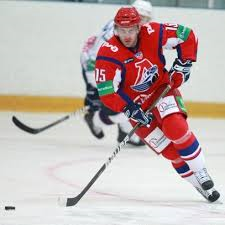 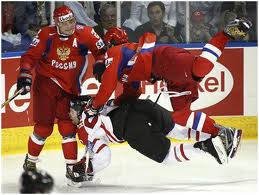 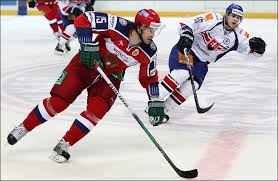 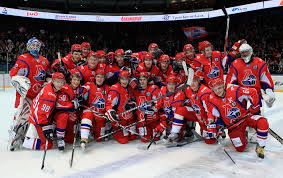 Олимпийские зимние виды спорта
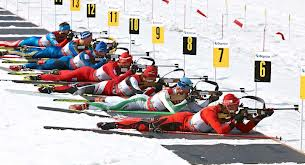 Биатлон
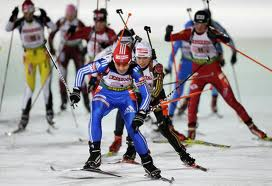 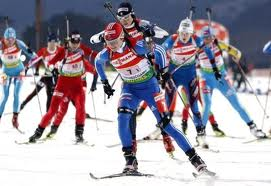 Олимпийские зимние виды спорта
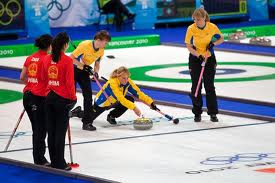 Керлинг
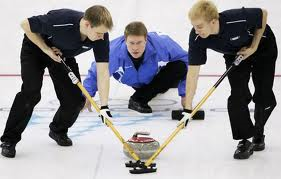 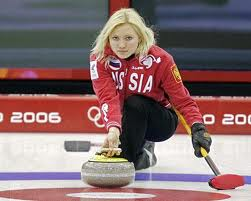 Олимпийские зимние виды спорта
Санный спорт
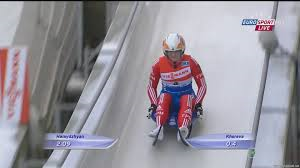 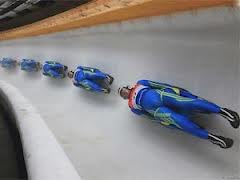 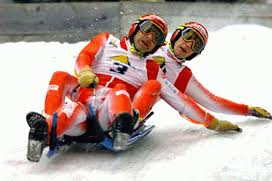 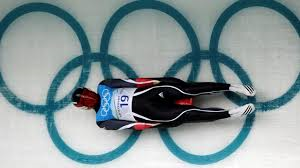